Plan of action…
T7.2 Green Computing Task Force
Paul Stokes (Jisc)
How do we make a measurable impact…?
To recap:

Baseline assessment
Identify
Disseminate
PUE - Spread Knowhow
By Yurii-mr - Own work, CC BY-SA 4.0, https://commons.wikimedia.org/w/index.php?curid=92731672
[Speaker Notes: Measurable..
Base line assessment – done
Identify opportunities 
some people in the community have experience (9 are tracking metrics)
Some have policies
Some have awareness raising programmes
Some have procurement programmes that are Green aware.]
The problem…
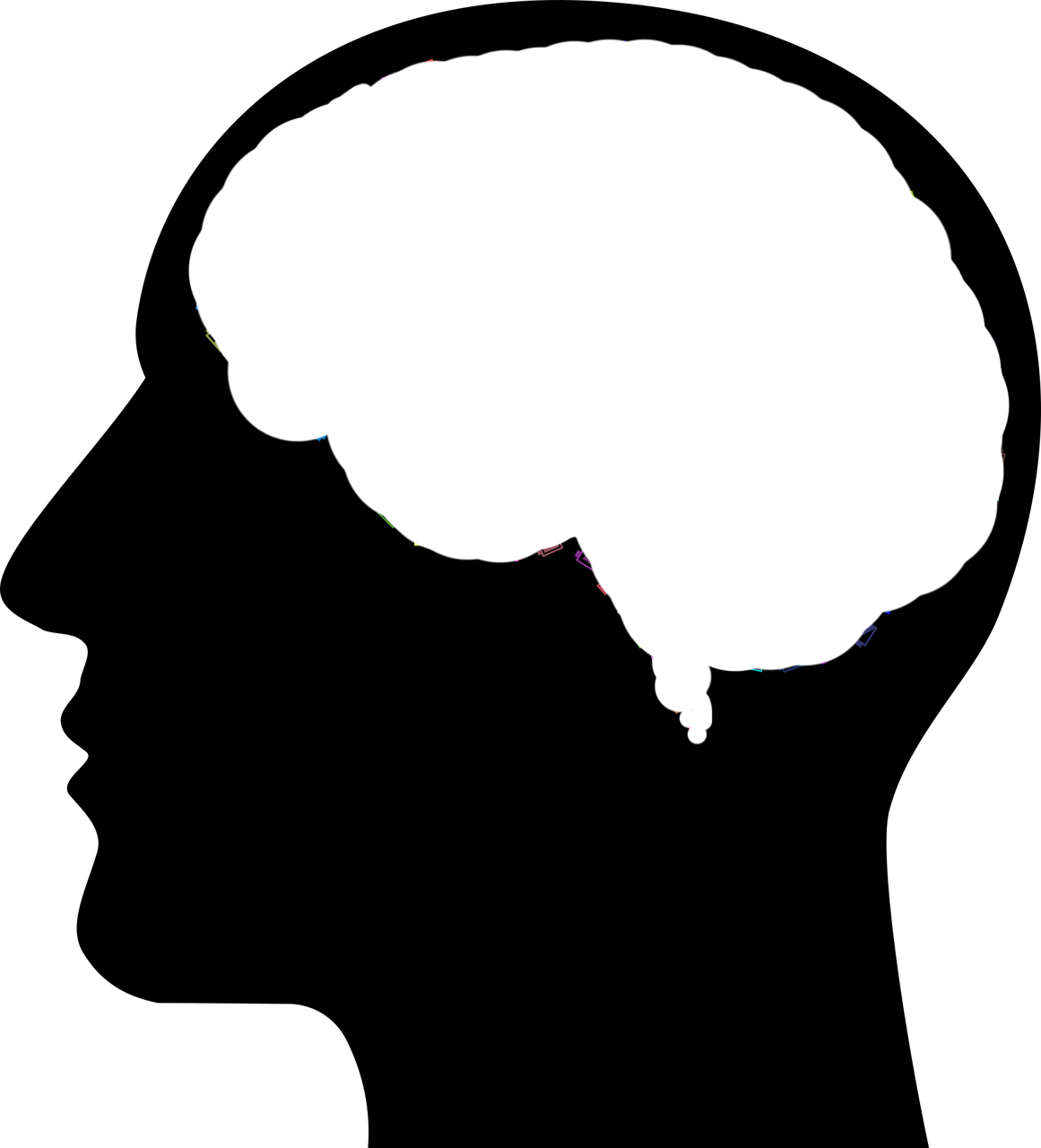 [Speaker Notes: Measurable Information transfer]
Possible ways forward…
Webinar
Resources
Signposting page
Hosted resources
2nd Survey
Other?
[Speaker Notes: Webinar – Those who have done say how – attendee numbers. Downloads after the fact.
Resources
Signposting page – to resources publicly accessible (web stats)
Hosted resources – those that can be shared but not publicly accessible (web stats)
2nd Survey – measure success

Discussion]
Sustainability…
Life after EGI-ACE
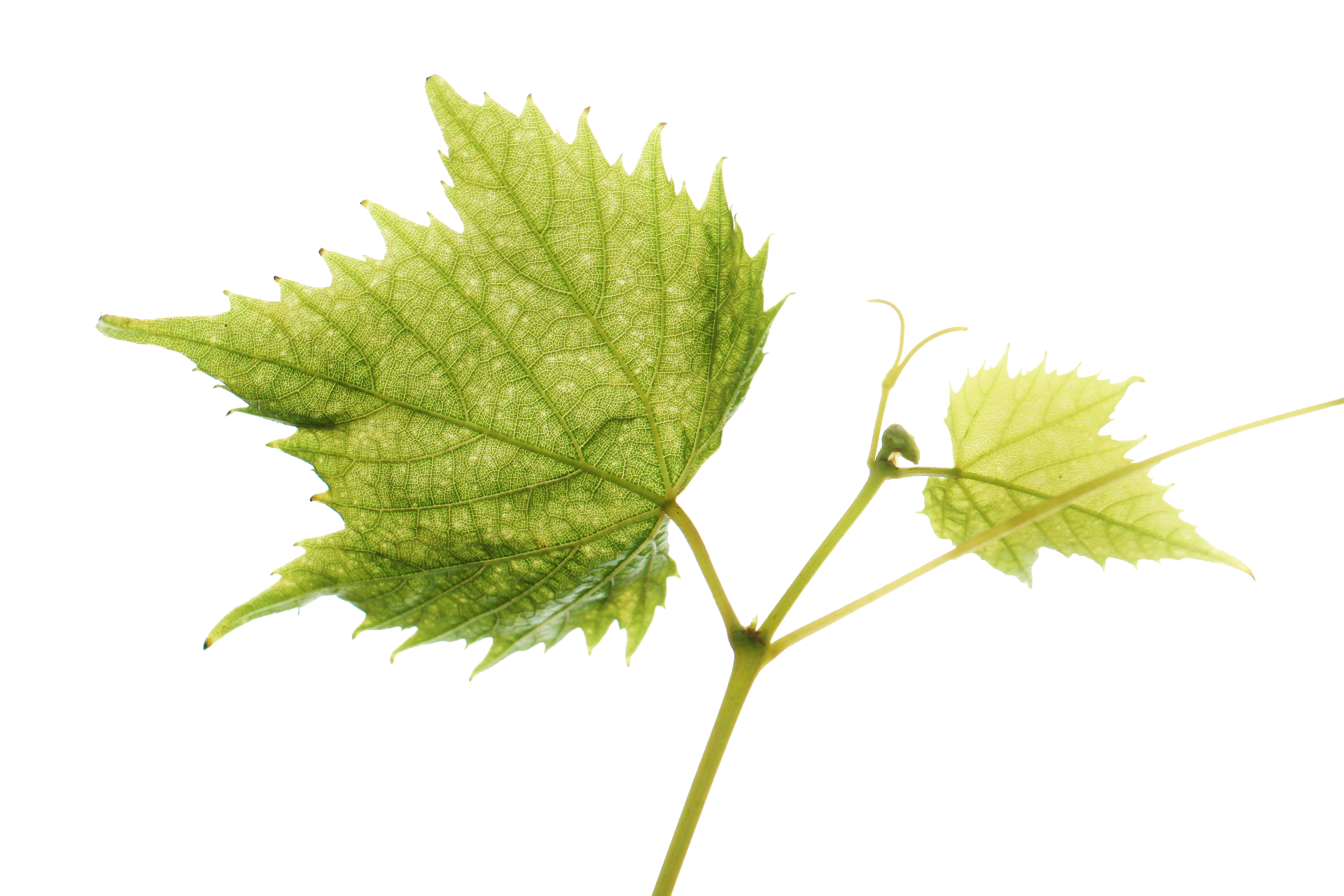 [Speaker Notes: How?]